Phòng GD & ĐT Uông Bí
Trường Tiểu học Lê Lợi
Toán
Uông Bí, ngày 26 tháng 4 năm 2020
Chủ nhật, ngày 26 tháng 04 năm 2020
Toán
Bài cũ:
1. Đọc bảng chia 2
2. Nêu tên gọi các thành phần của phép chia:
14 : 2 = 7			8 : 2 = 4
Chủ nhật, ngày 26 tháng 4 năm 2020
Toán
Bảng chia 3(113)
12  :  3 =  4
Chủ nhật ngày 26 tháng 04 năm 2020
Toán 
Bảng chia 3 + Một phần ba + Luyện tập
II. Chuẩn bị:
GV: Bài soạn Power point, phần mềm zoom
HS: Sách giáo khoa, vở Toán.

III. Các hoạt động dạy học
Toán
Bảng chia 3
3  :  3  =
  6  :  3  =
  9  :  3  =
12  :  3  =
15  :  3  =
18  :  3  =
21  :  3  =
24  :  3  =
27  :  3  =
30  :  3  =
1
2
3
4
5
6
7
8
9
 10
12  :  3 =  4
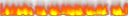 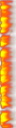 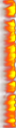 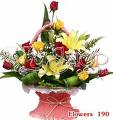 3 : 3 =  1
	6 : 3 =  2
	9 : 3 =  3 
  12 : 3 =  4
  15 : 3 =  5
  18 : 3 =  6
  21 : 3 =  7
  24 : 3 =  8
  27 : 3 =  9
  30 : 3 =10
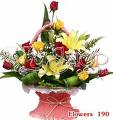 12
3 x 4 =
12 : 3 =  4
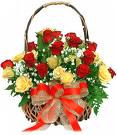 CUØNG HOÏC THUỘC BAÛNG CHIA 3
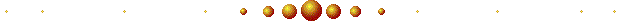 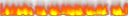 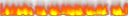 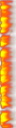 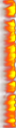 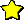 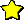 CUØNG HOÏC THUỘC BAÛNG CHIA 3
3  :  3 =  1
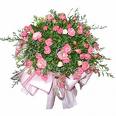 6  :  3 =  2
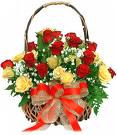 9  :  3 =  3
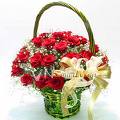 12  :  3 =  4
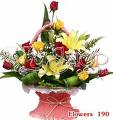 15  :  3 =  5
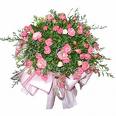 18  :  3 =  6
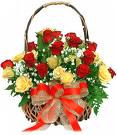 12
3 x 4 =
21  :  3 =  7
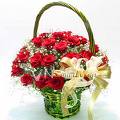 24  :  3 =  8
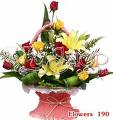 12 : 3 =  4
27  :  3 =  9
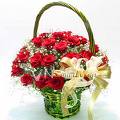 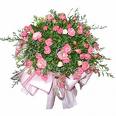 30  :  3 = 10
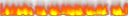 1
1
1
3
3
3
Chủ nhật ngày 26 tháng 04 năm 2020
Toán
Một phần ba(114)
Chia hình vuông thành ba phần bằng nhau.
Lấy một phần, được một phần ba hình vuông.
1
Một phần ba viết là :
3
Luyện viết:
Một
phần
ba
1
3
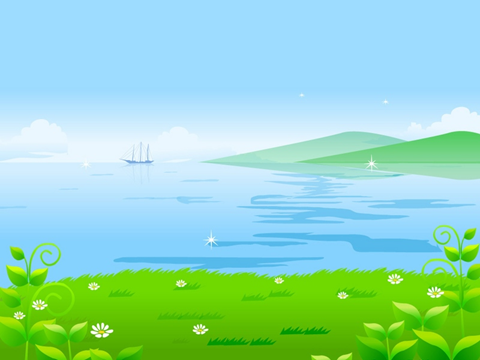 Luyện đọc
Một phần ba
1
3
Bài 1/tr.114: Đã tô màu      hình nào ?
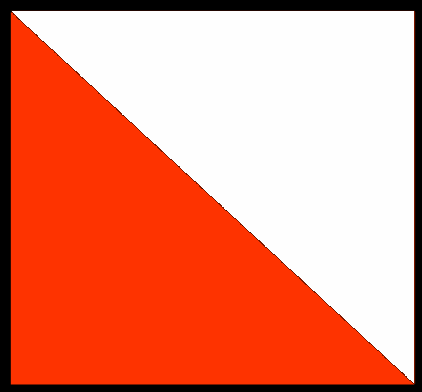 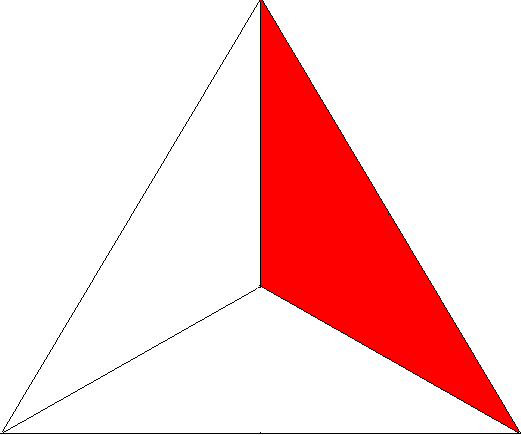 A
C
D
v
v
v
B
Tính nhẩm:
Bài 1:
2
6 : 3 =	      	  3 : 3 = 	 	15 : 3 = 
  9 : 3 =      	12 : 3 =	 	30 : 3 =
18 : 3 =      	21 : 3 =	 	24 : 3 = 
						27 : 3 =
5
1
10
4
3
8
6
7
9
Bài 2:
Có 24 học sinh chia đều thành 3 tổ. Hỏi mỗi tổ có mấy học sinh?
Bài giải
Tóm tắt:
3 tổ : 24 học sinh
1 tổ : … học sinh?
Số học sinh mỗi tổ có là:
     24 : 3 = 8 (học sinh)
	       Đáp số: 8 học sinh.
Chủ nhật, ngày 26 tháng 4 năm 2020
Toán
Luyện tập(115)
1.TÝnh nhÈm:
4
9
2
3
6 : 3 =
9 : 3 =
12 : 3 =
27 : 3 =
10
6
30 : 3 =
18 : 3 =
5
8
15 : 3 =
24 : 3 =
2.TÝnh nhÈm:
9
3
3
1
3 x 1 =
  3 : 3  =
3 x 3 =
  9 : 3  =
27
  9
18
  6
3 x 9 =
27 : 3  =
18
  6
3 x 6 =
18 : 3  =
3 x 6 =
18 : 3  =
4. Cã 15kg g¹o chia ®Òu vµo 3 tói. Hái mçi tói cã mÊy ki-l«-gam g¹o?
Tóm tắt
3 túi :   15kg gạo
1 túi :…...kg gạo?
Bµi gi¶i
Mỗi túi có số ki - lô – gam gạo là:
                 15  :  3  =  5 (kg)
                               Đáp số: 5 kg gạo.
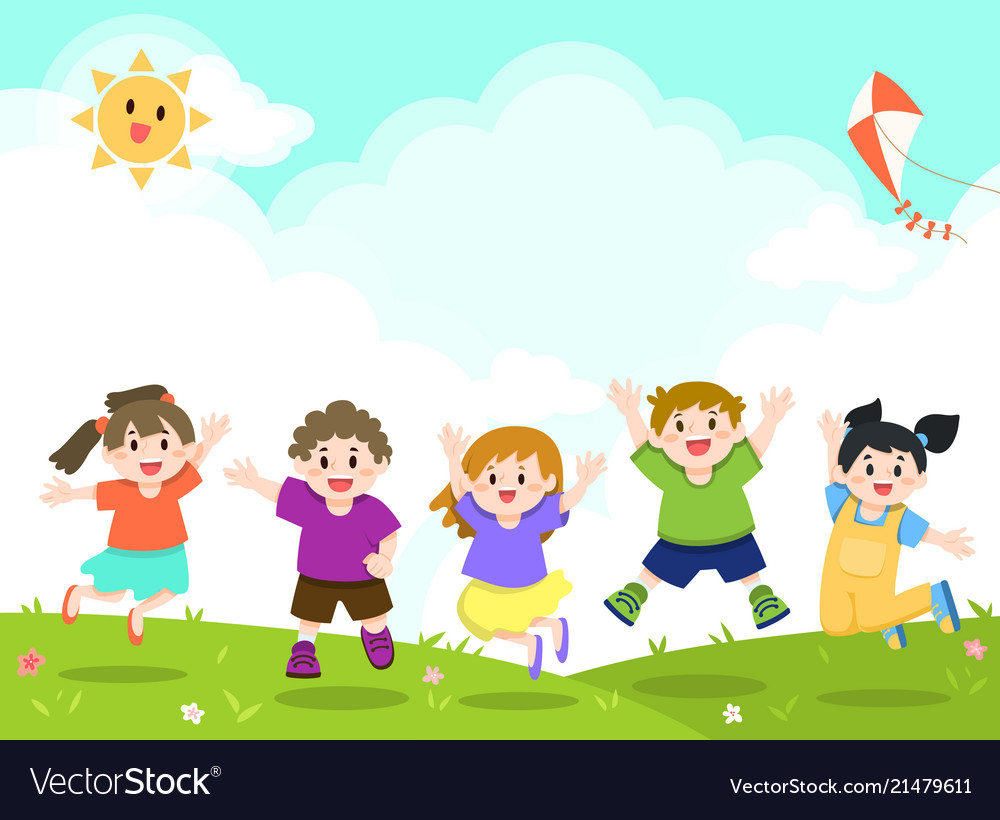 Trò chơi
Nhìn nhanh, đoán tài.
1
3
Câu 1: Hình nào đã khoanh vào        hình vẽ  ?
B
A
3
0
1
4
6
5
2
7
10
9
8
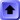 1
3
Câu 2: Hình nào đã khoanh vào       số chấm tròn  ?
B
A
3
0
1
4
6
5
2
7
10
9
8
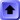 1
3
Câu 3: Hình nào đã khoanh vào       số con gà?
A
B
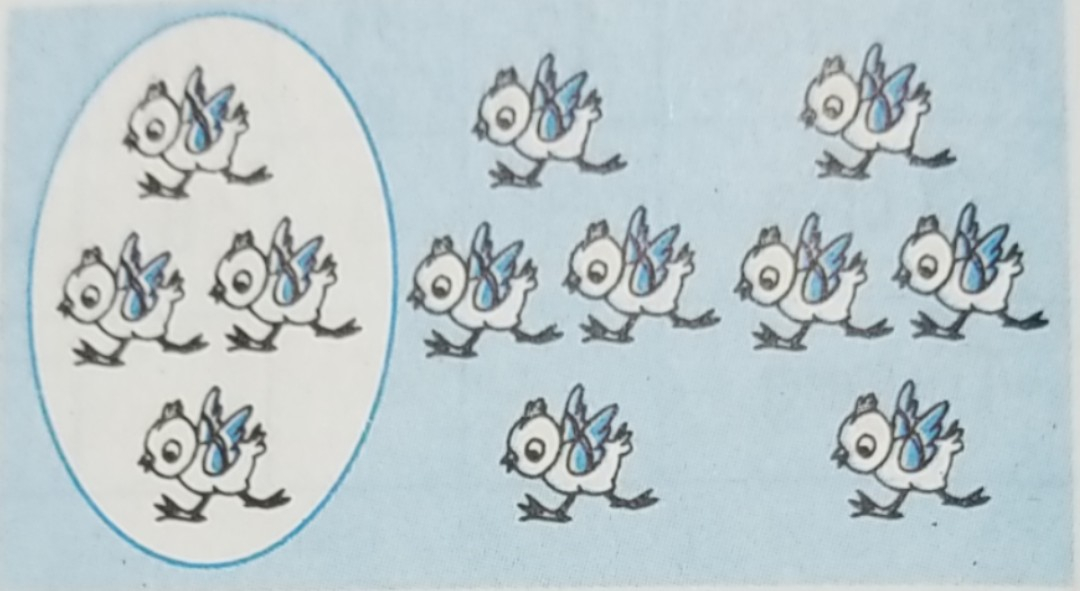 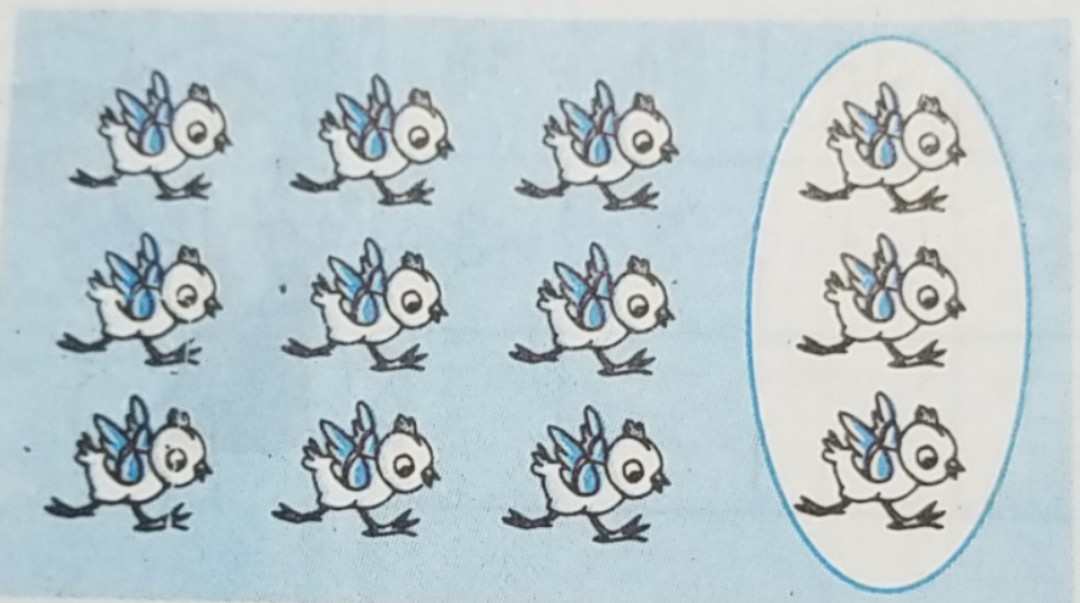 3
0
1
4
6
5
2
7
10
9
8
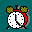 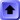 1
3
Câu 4: Hình nào đã khoanh vào       số học sinh  ?
B
A
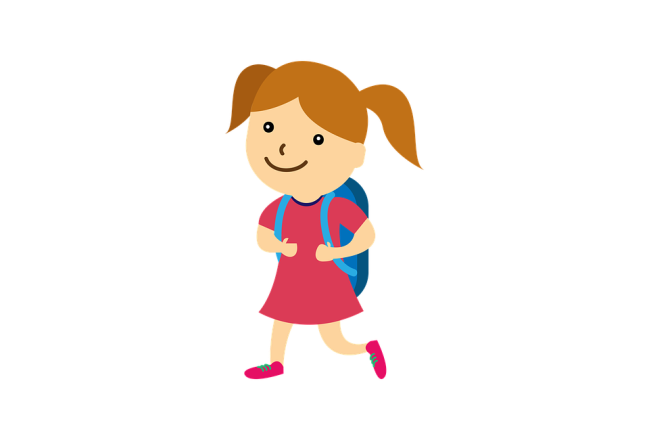 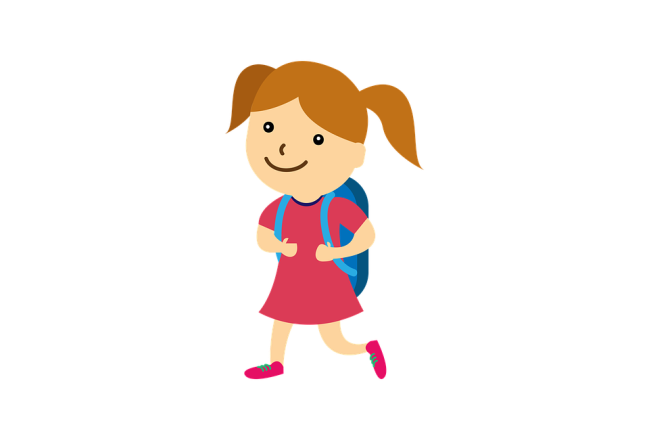 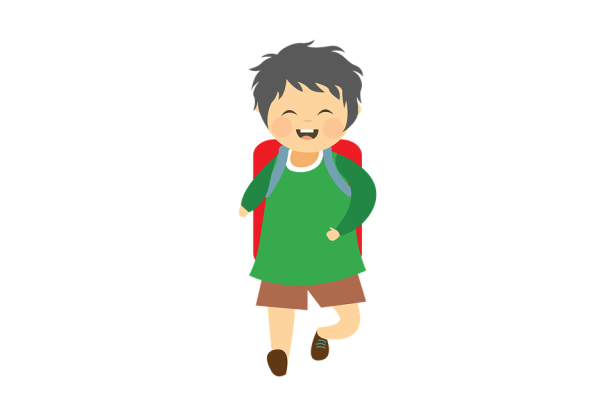 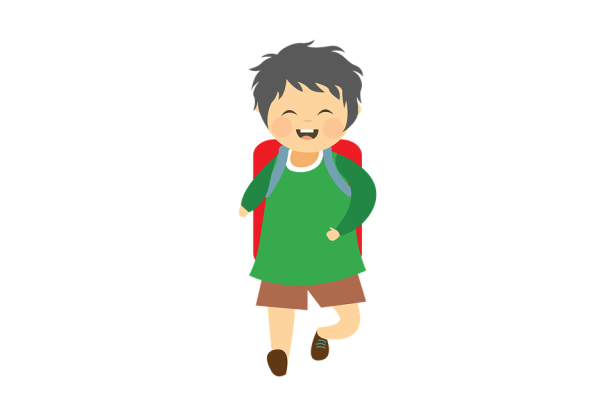 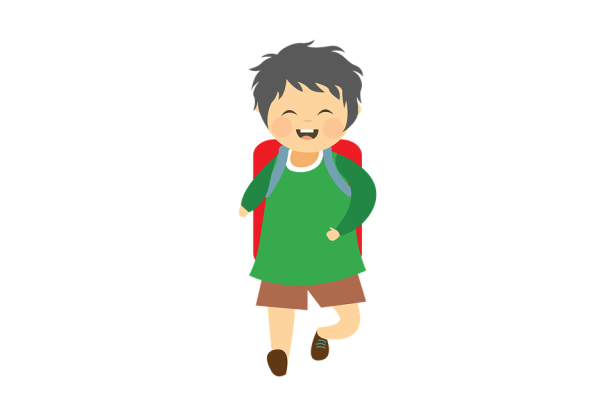 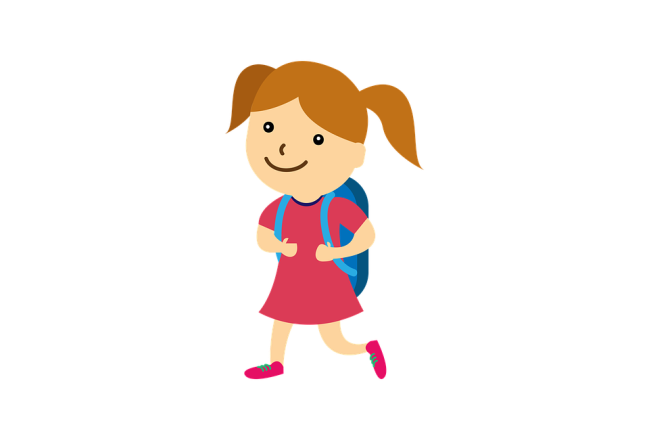 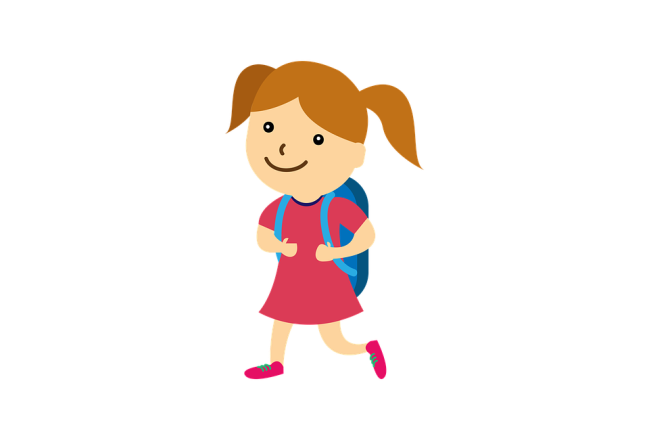 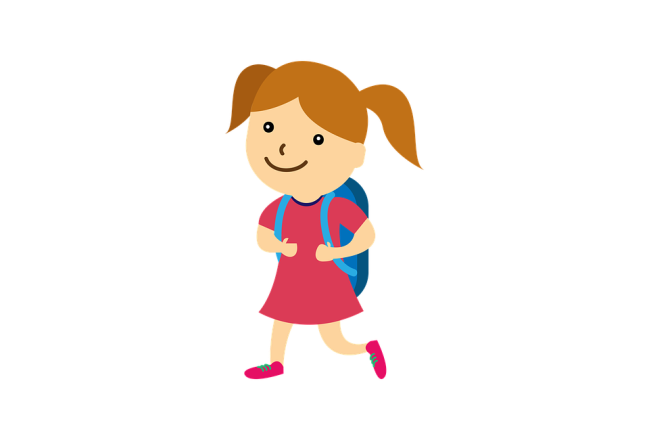 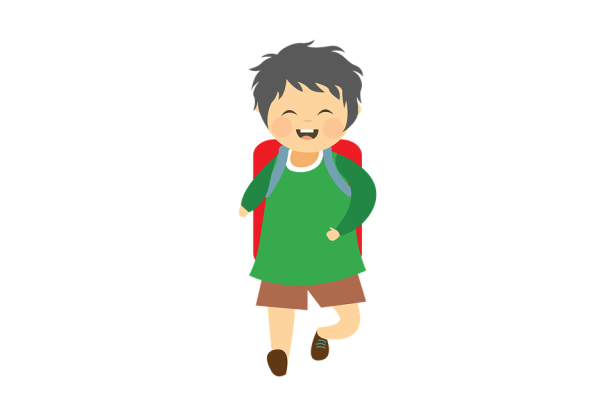 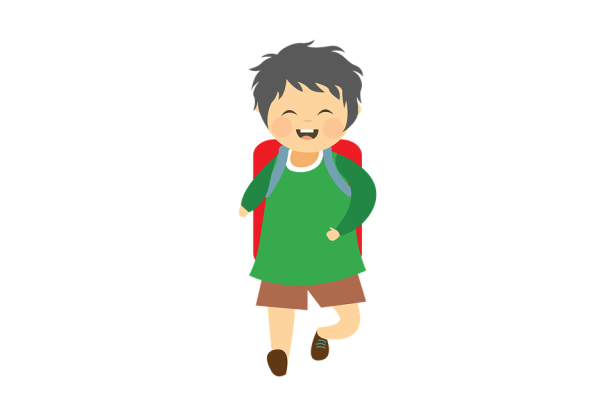 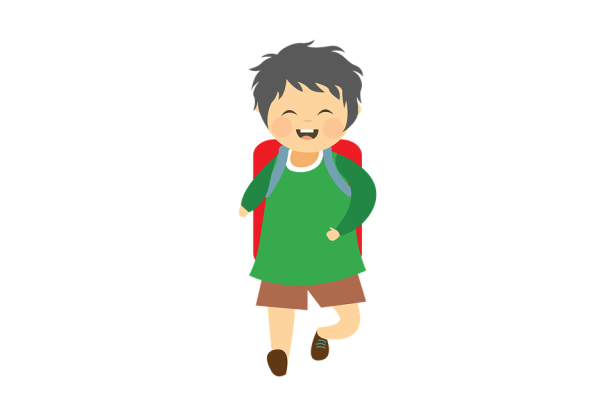 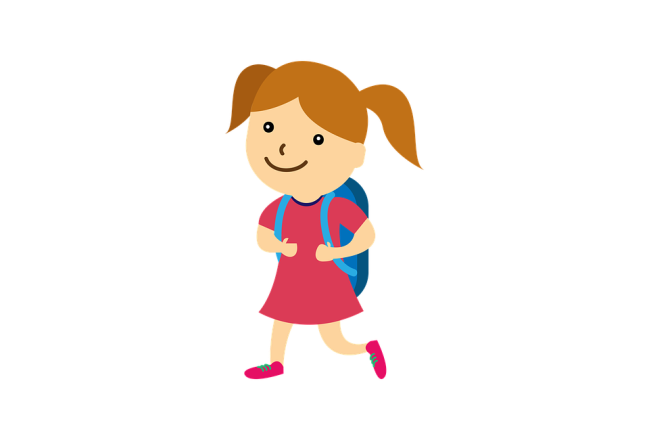 3
0
1
4
6
5
2
7
10
9
8
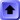 Củng cố - Dặn dò
Bài học củng cố cho các em kiến thức gì?
      - Bảng chia 3, đọc viết 1/3
Thực hành giải bài toán liên quan đến bảng chia 3
Ở nhà các em hoàn thành bài tập và nhờ bố mẹ chụp ảnh gửi cho cô. Chuẩn bị bài: Tìm một thừa số của phép nhân.